DEPOSER ICI VOTRE BOXE
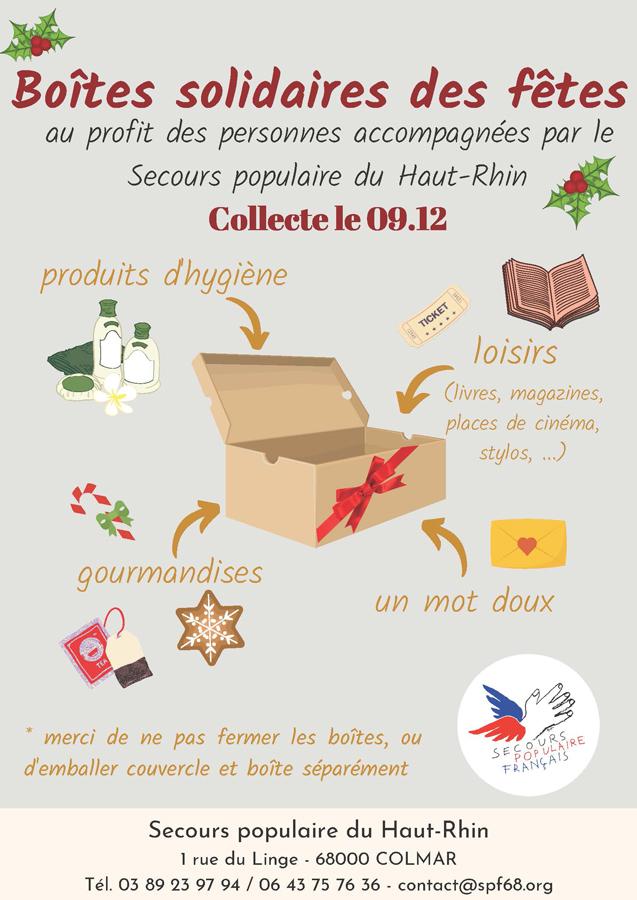 LOGO DE VOTRE
ENTREPRISE
Ramassage des boîtes le :
______________
Si vous avez des questions, demandez __________ au service __________